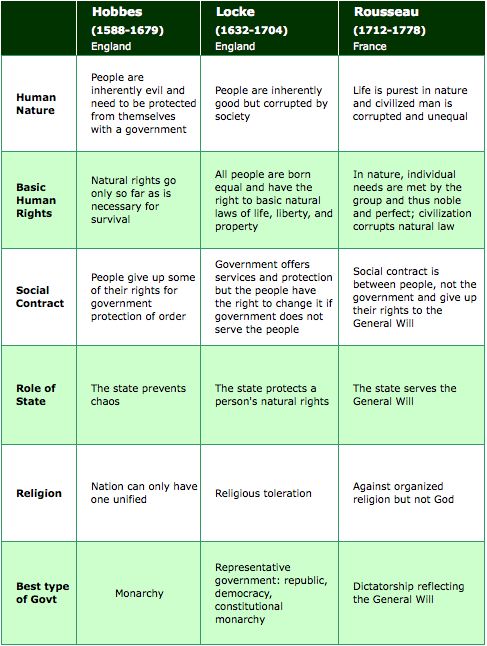 Openers…
Which is better:  aggressively screening passengers boarding flights and surrendering freedoms in the name of safety, or holding onto those freedoms (privacy for example) at the expense of safety concerns.
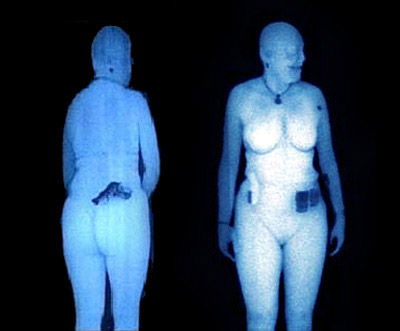 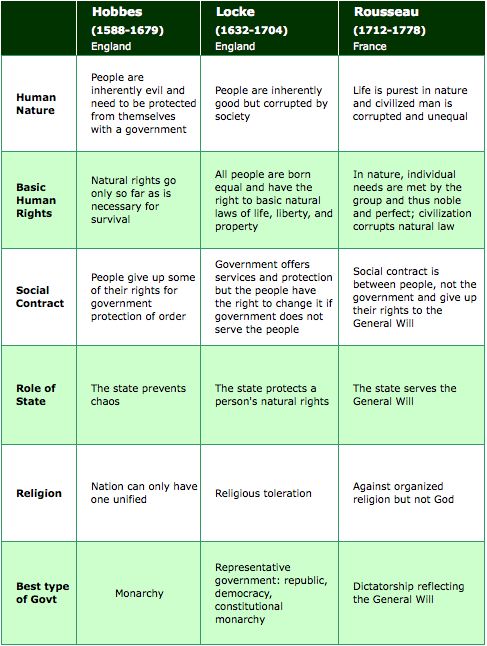 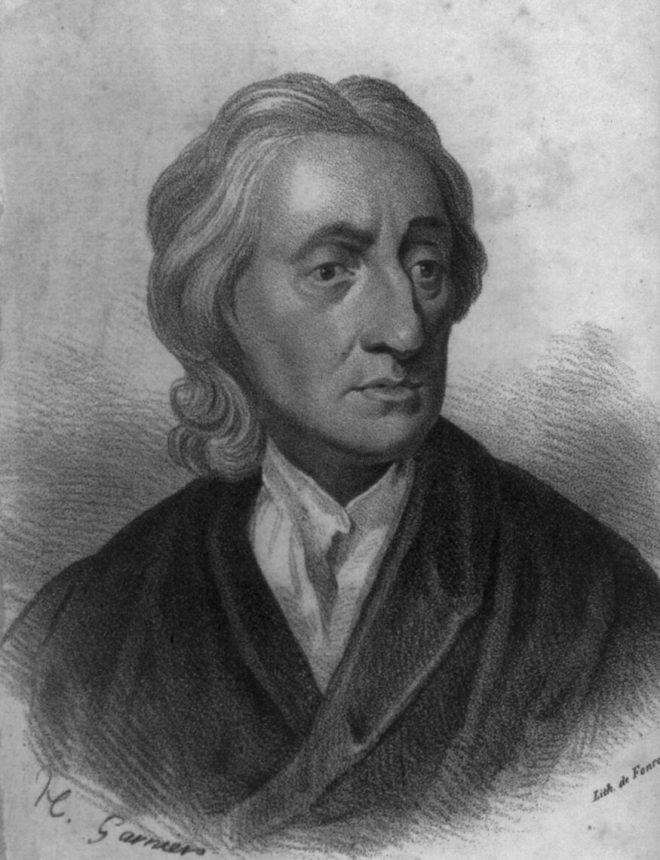 Social Contract Theory
The ideas behind the US government as seen in the Declaration of Independence
Social Contract Theory is about
1.  Why people theoretically choose to give up some of their power in order to form a government
2.  The purpose of government
Who are the main social contract theorists?
Thomas Hobbes
John Locke 
Jean Jacques Rousseau,
All wrote about social contract theory in 1600s & 1700s.
Leviathan, Hobbe’s All-Powerful Sovereign
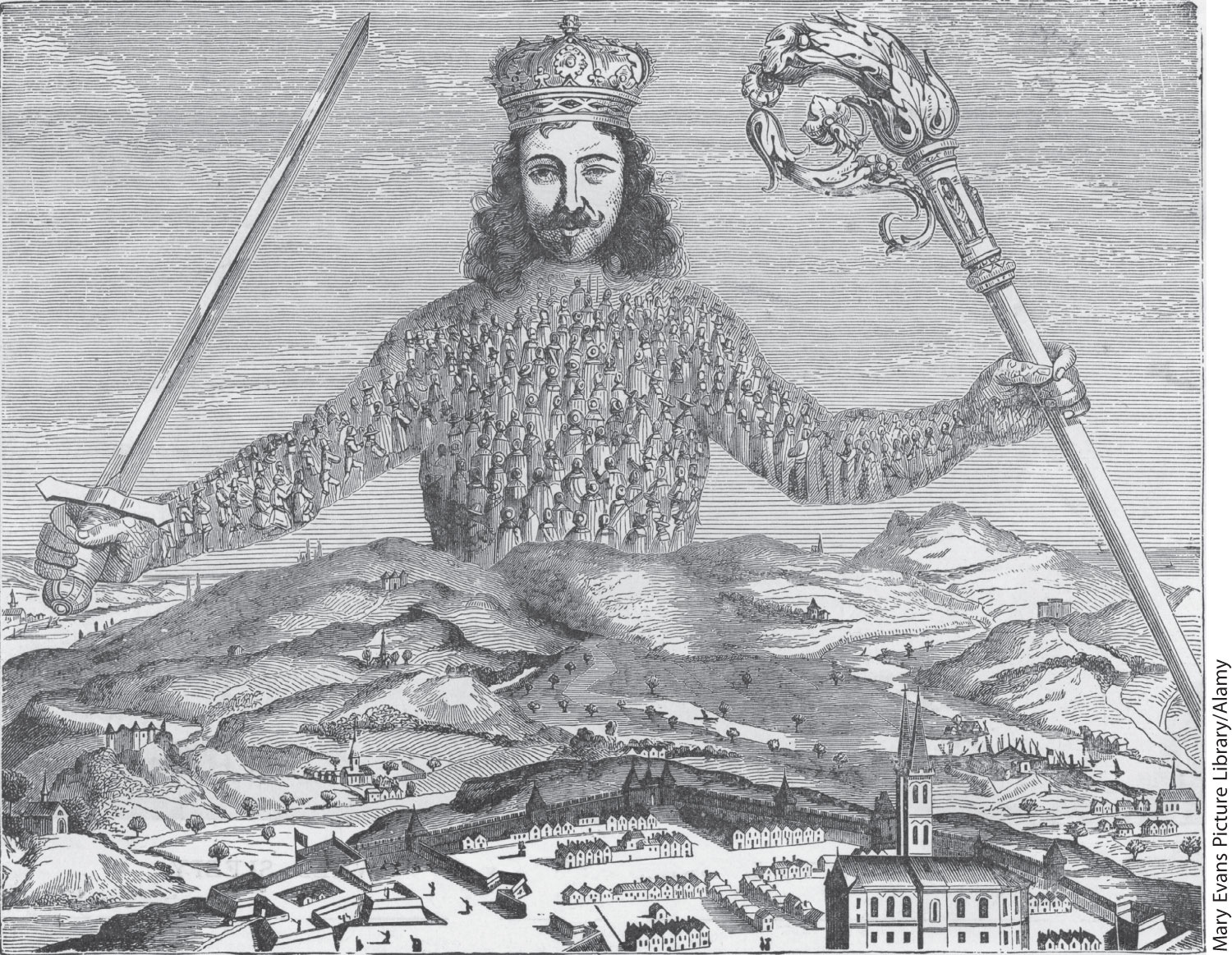 Copyright  © 2014 Cengage Learning
8
[Speaker Notes: Leviathan, Hobbe’s All-Powerful Sovereign
This engraving is from the 1651 edition of Leviathan, by Thomas Hobbes. It shows Hobbes’s sovereign brandishing a sword in one hand and the scepter of justice in the other. He watches over an orderly town, made peaceful by his absolute authority. But note that the sovereign’s body is composed of tiny images of his subjects. He exists only through them. Hobbes explains that such government power can be created only if people ‘‘confer all their power and strength upon one man, or upon one assembly of men, that may reduce all their wills, by plurality of voices, unto one will.’’ 
Mary Evans Picture Library/Alamy]
Islamic State in Iraq and Syria
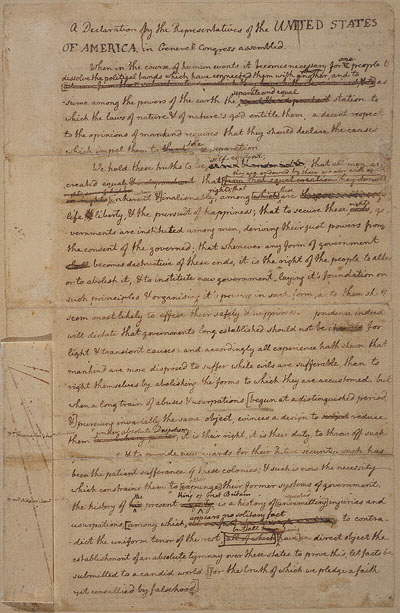 John Locke’s ideas are the foundation of the Declaration of Independence
What is this 		state of nature?
What does “the state of nature” mean?
What life is “naturally” like before people created governments…
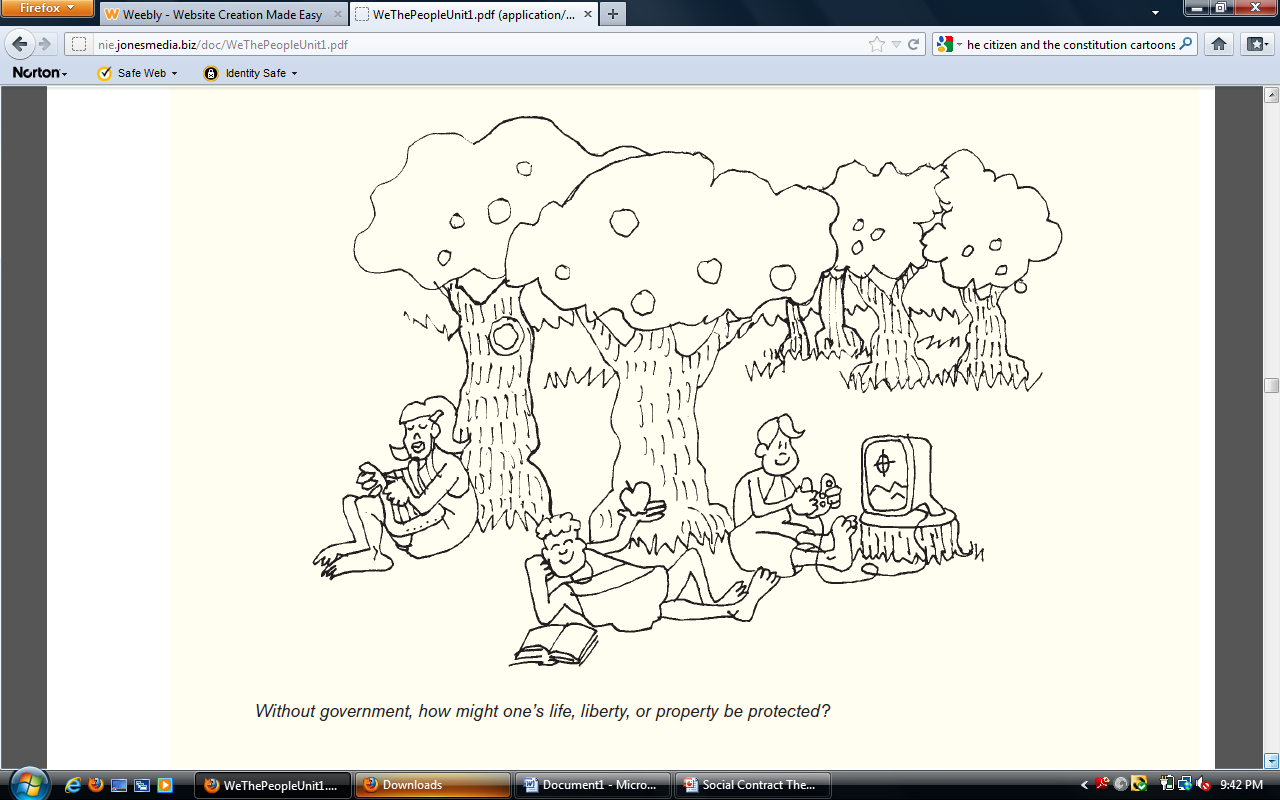 According to Locke, in the state of nature everyone
Is equal
Has liberty 
Follows “natural laws of reason” - 
don’t harm others’ LIFE/HEALTHor 
LIBERTY or 
PROPERTY / POSSESSIONS
Everyone has to preserve himself and others
Has executive power- everybody has the right to punish others for  breaking these natural laws
The state of nature is dangerous!
If everybody has the right to punish people who break the natural laws then what is life like in the state of nature?
Violent! Chaotic!
Jack Johnson and Tom O’Leary
Trade State of Nature for Gov’t
State of nature can easily turn into a state of war, in which nobody’s life, liberty or property is safe.  So…
Give up some liberties to leave the state of nature and form a civil society, to form a GOVERNMENT.
You give the GOVERNMENT your executive power to punish people who mess with your life, liberty or property.
The purpose of government according to John Locke is to…
Forming a government to protect yourself from the violence of the state of nature is called...
A social contract
Right to revolution
According to John Locke, people have a right to rebel or change the government when it no longer protects their LIFE, LIBERTY & PROPERTY.  
This what the Founding Fathers used as the reason for declaring independence from England.
How does this exist in a modern context?
The Concepts of Freedom, Order, and Equality
Freedom
Freedom of : absence of constraints on behavior
Freedom from: Fight against exploitation and oppression; equality
21
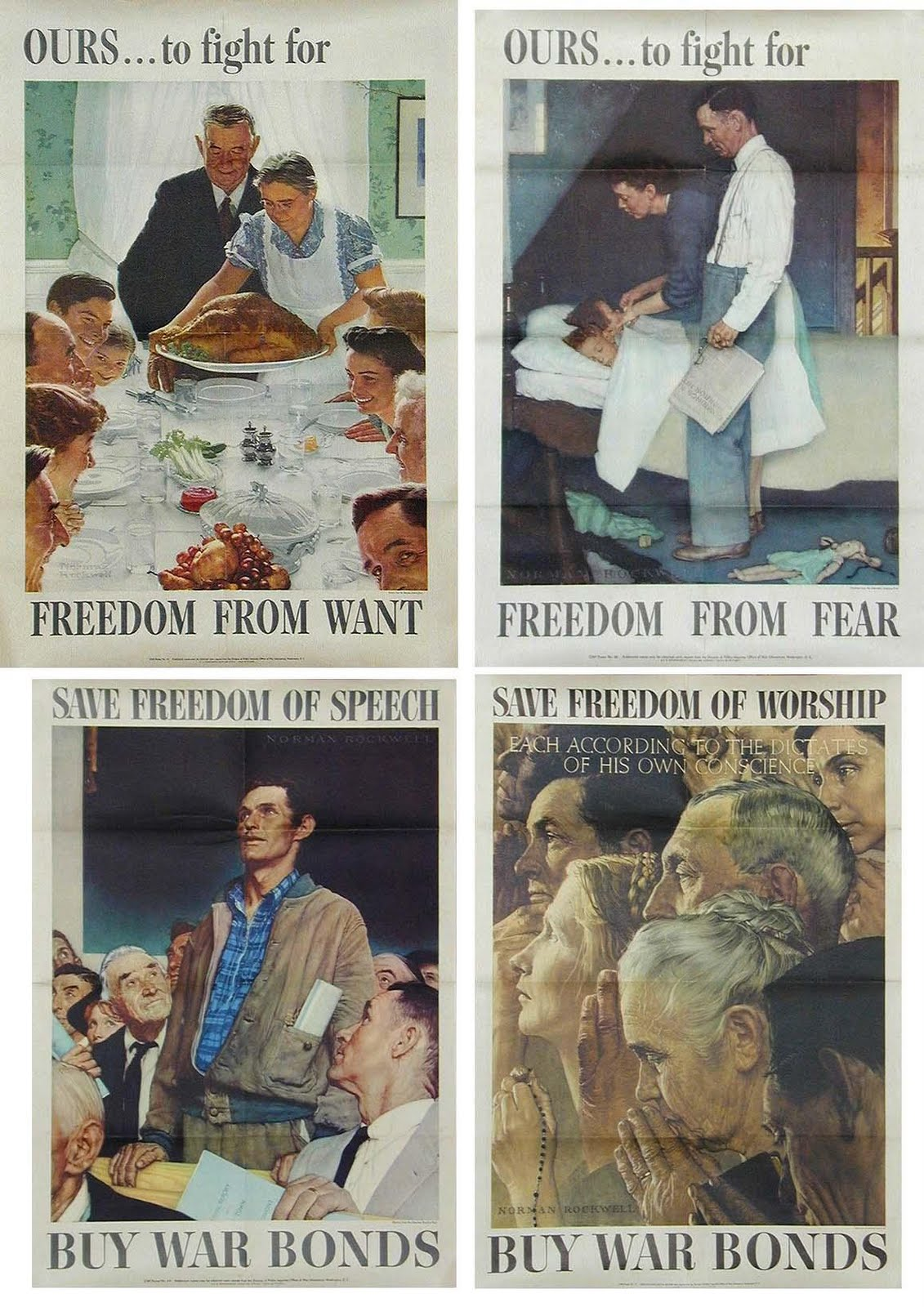 #diversity
The Concepts of Freedom, Order, and Equality
Order
Preserving life and protecting property 
Preserving social order
Police power –authority to safeguard residents’ safety, health, welfare, and morals
23
The Concepts of Freedom, Order, and Equality
Equality
Political equality: one person, one vote
Social equality: wealth, education, and status
Equality of opportunity: each person has the same chance to succeed
Equality of outcome: society must ensure people are equal socially and economically
Government-supported rights
24
So how do we balance…?
Equality
Order
Freedom
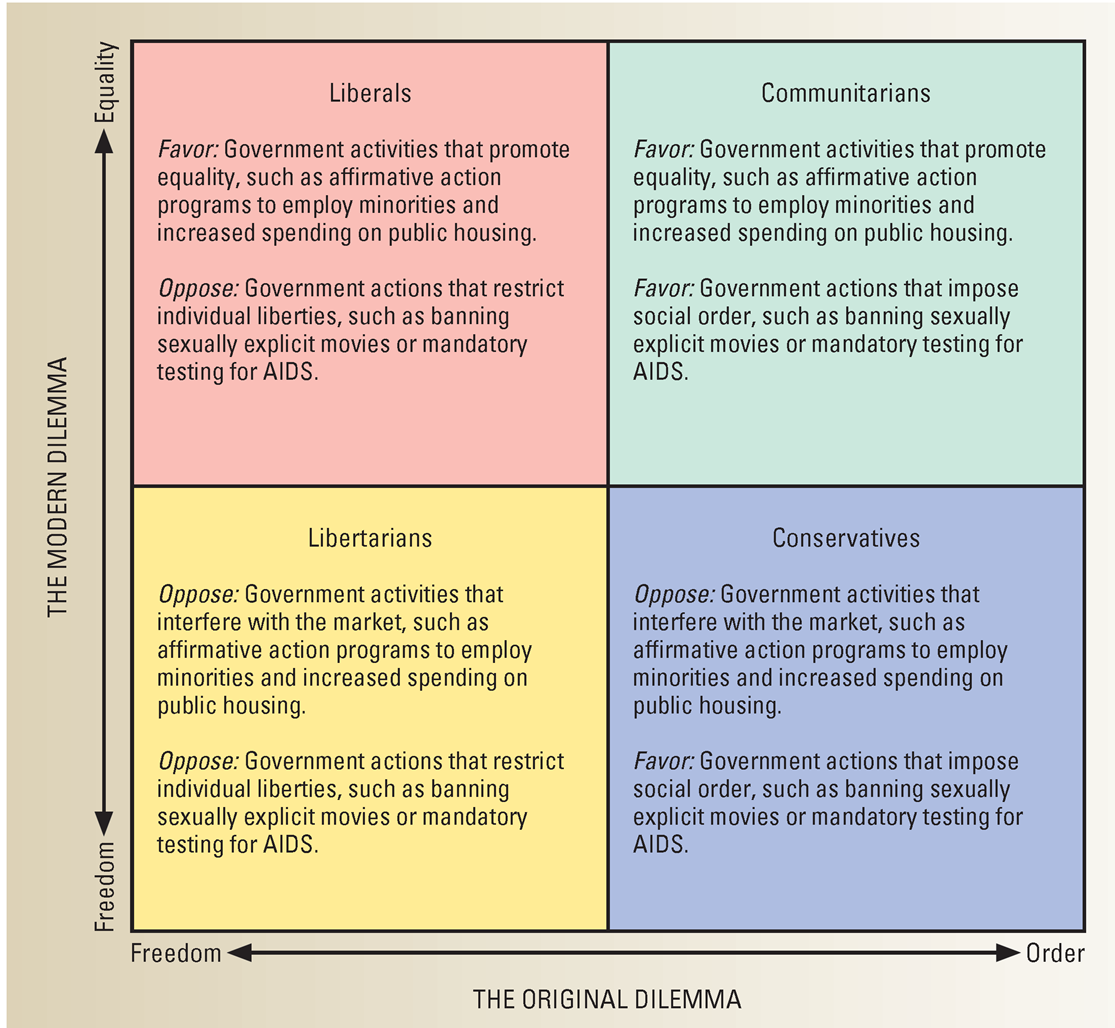 Closer…
Which is better:  to let all citizens keep the same share of their income or to tax wealthier people at a higher rate to fund programs for poorer people?